Безкоштовні онлайн ресурси з профорієнтації
Тести на самодослідження:
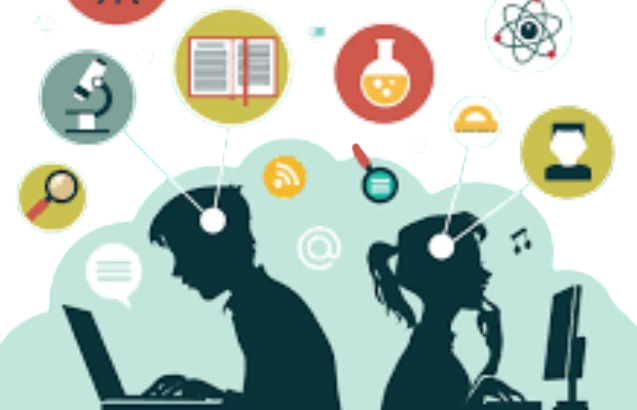 Визначити свій тип особистості  (тест “16 Персоналій”)  можна тут:«Це неймовірно, коли тебе нарешті розуміють».Лише 10 хвилин, щоб отримати «незвичайно точний» опис того, ким Ви є і чому вчиняєте так, а не інакше.
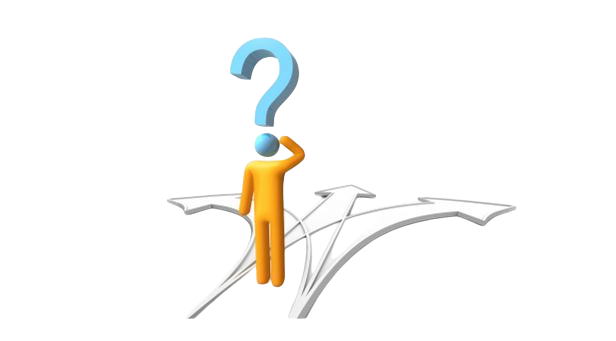 https://www.16personalities.com/uk
Пройти тест і дізнатись свій тип інтелекту (спирається на роботу доктора Говарда Гарднера - тут:
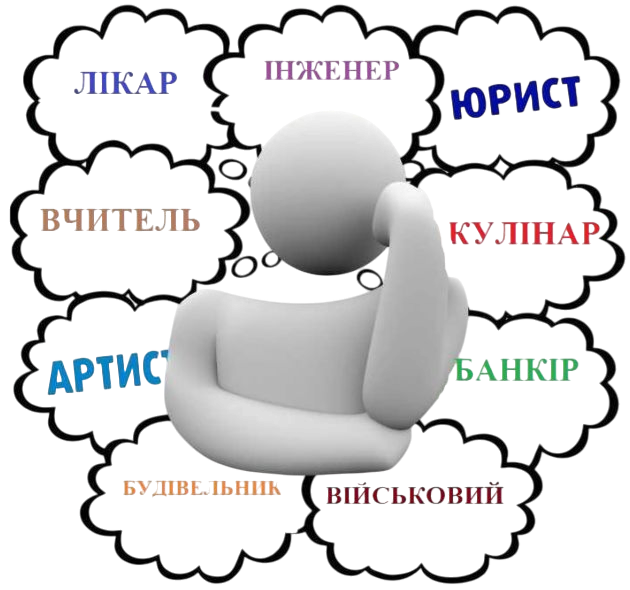 https://www.idrlabs.com/ua/multiple-intelligences/test.php
Дослідити аналітичні здібності, стресостійкість, емоційний інтелект і багато чого ще можна навіть на сайті Державної служби зайнятості
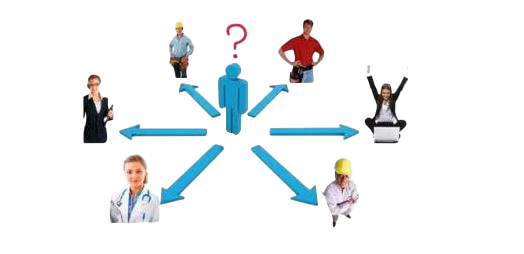 https://profi.dcz.gov.ua/tests/